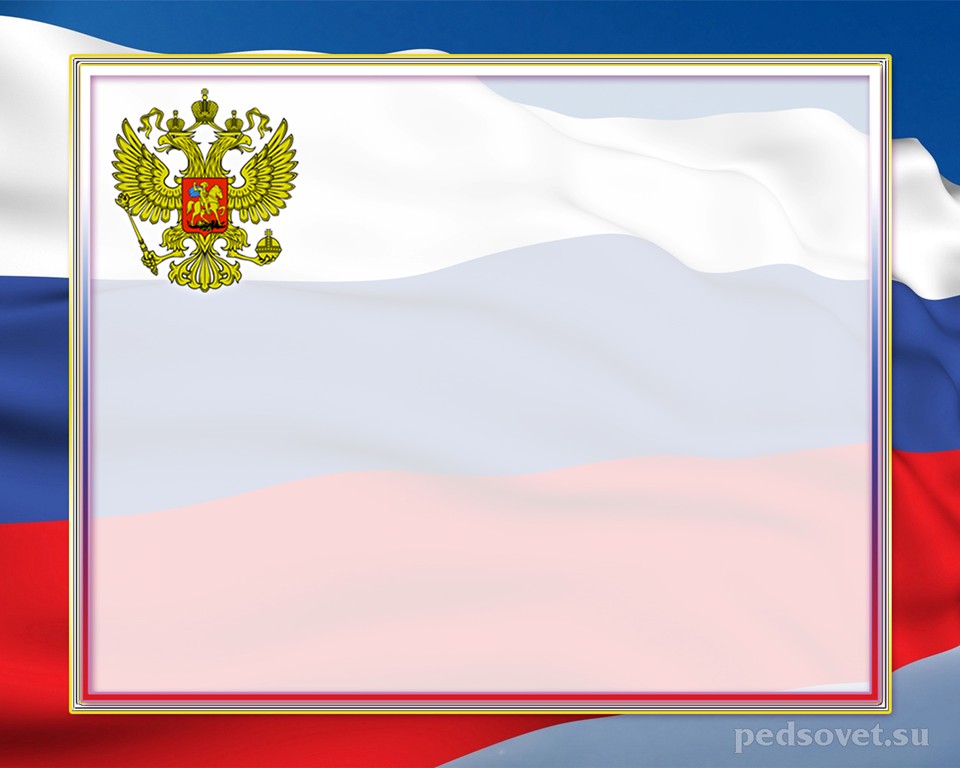 Правонарушение.
Проступок.
Преступление.
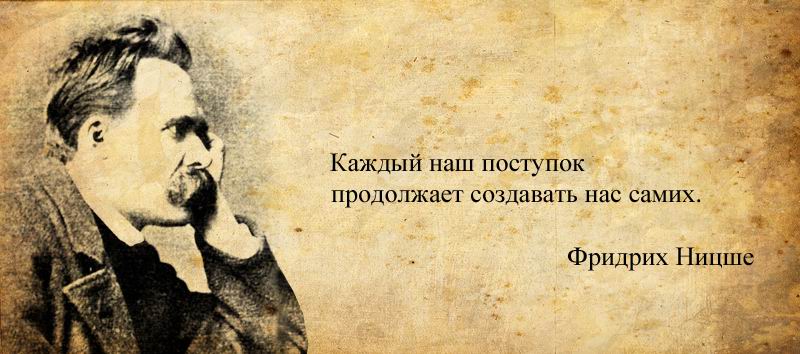 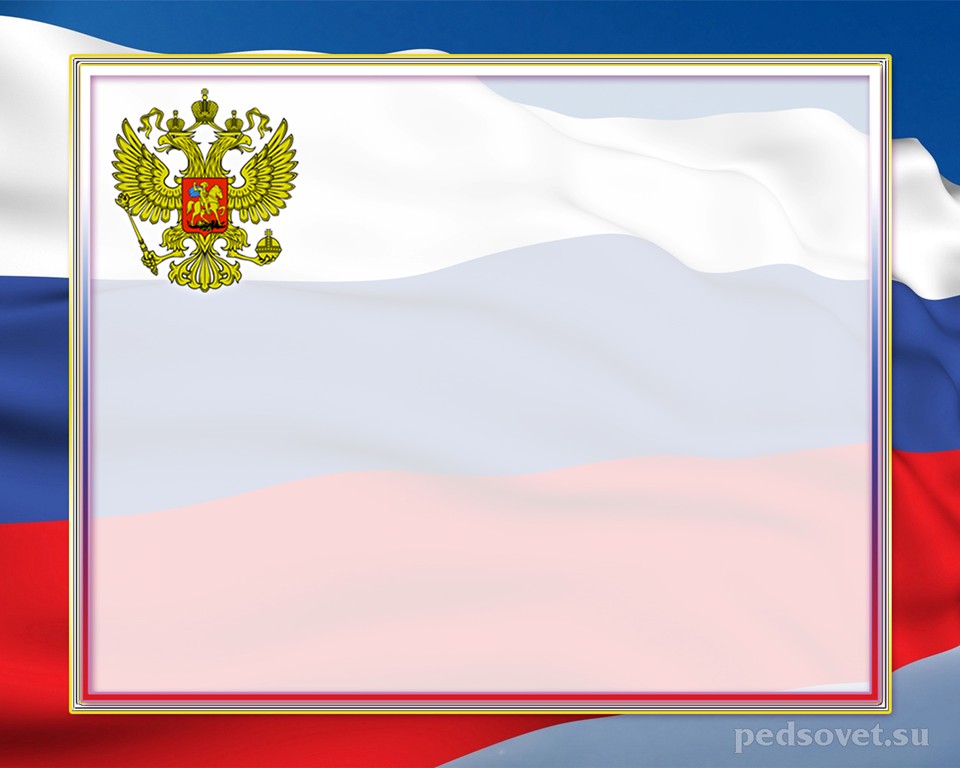 Правонарушение
– это антиобщественное деяние, причиняющее вред обществу, запрещенное законодательством и влекущее наказание.
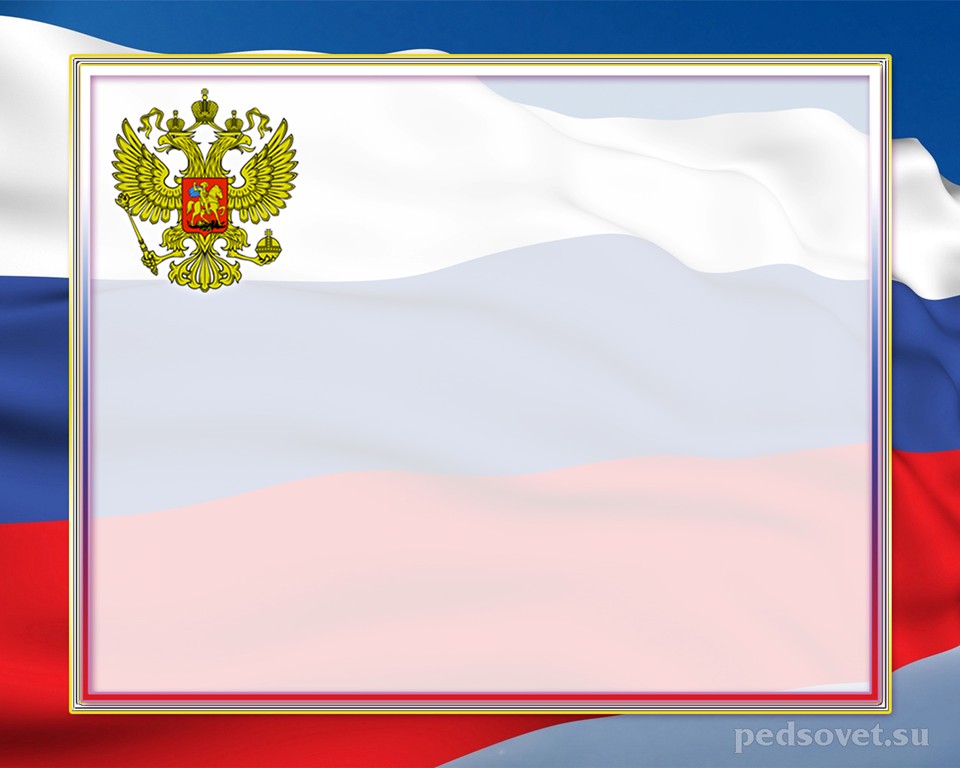 Правонарушение
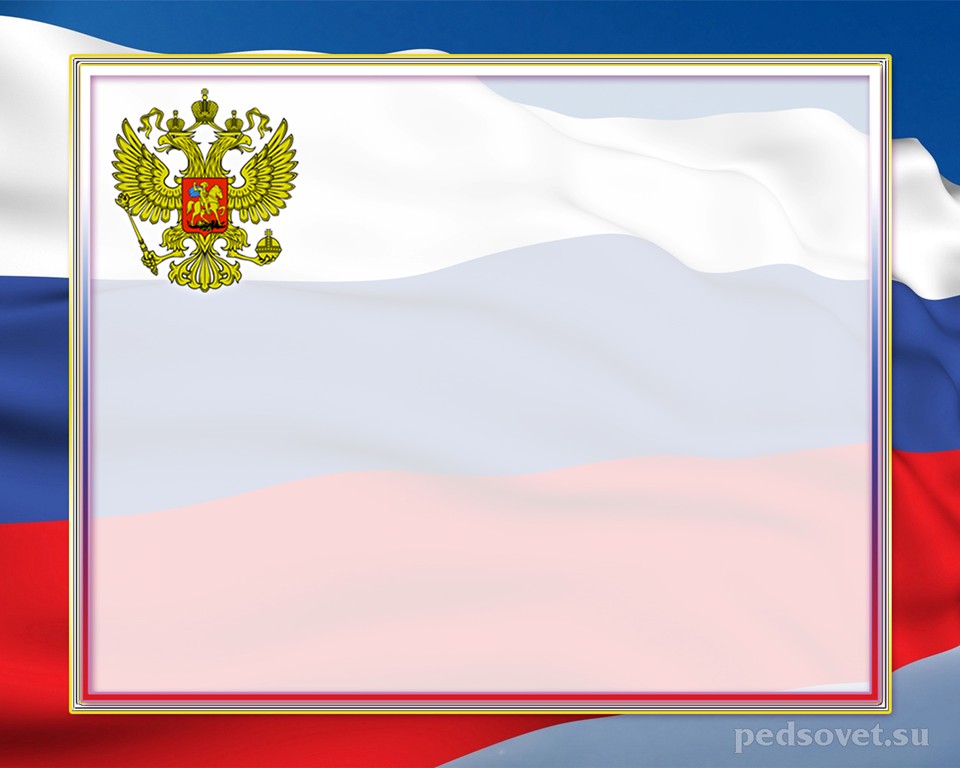 Виды правонарушений
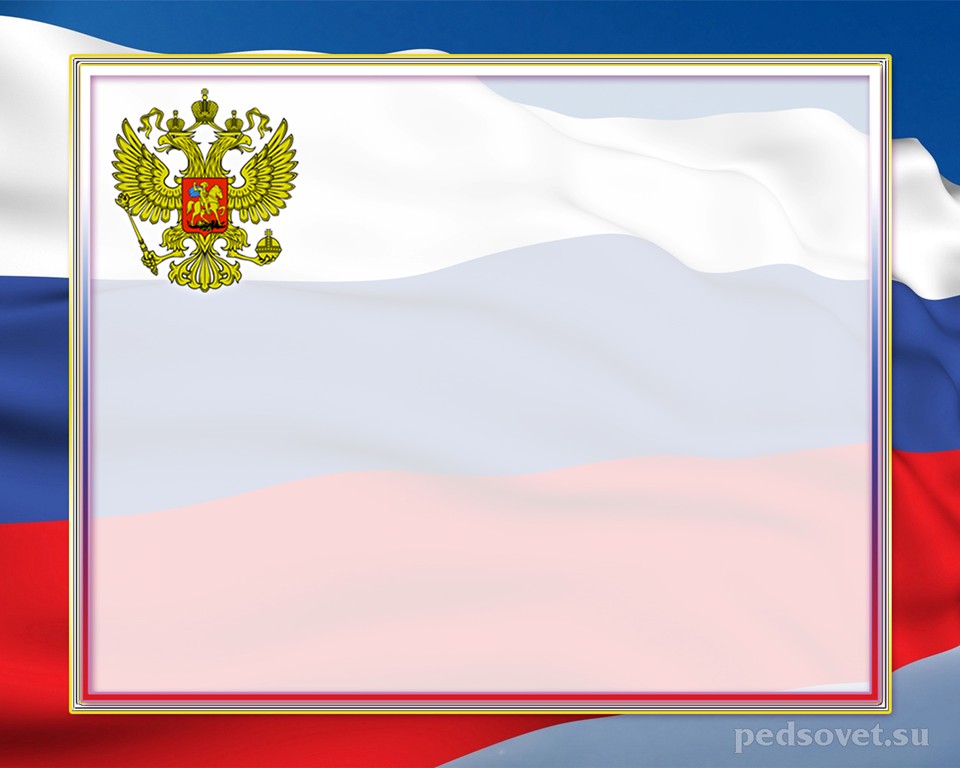 Проступок  – это неопасное правонарушение.
Виды проступков
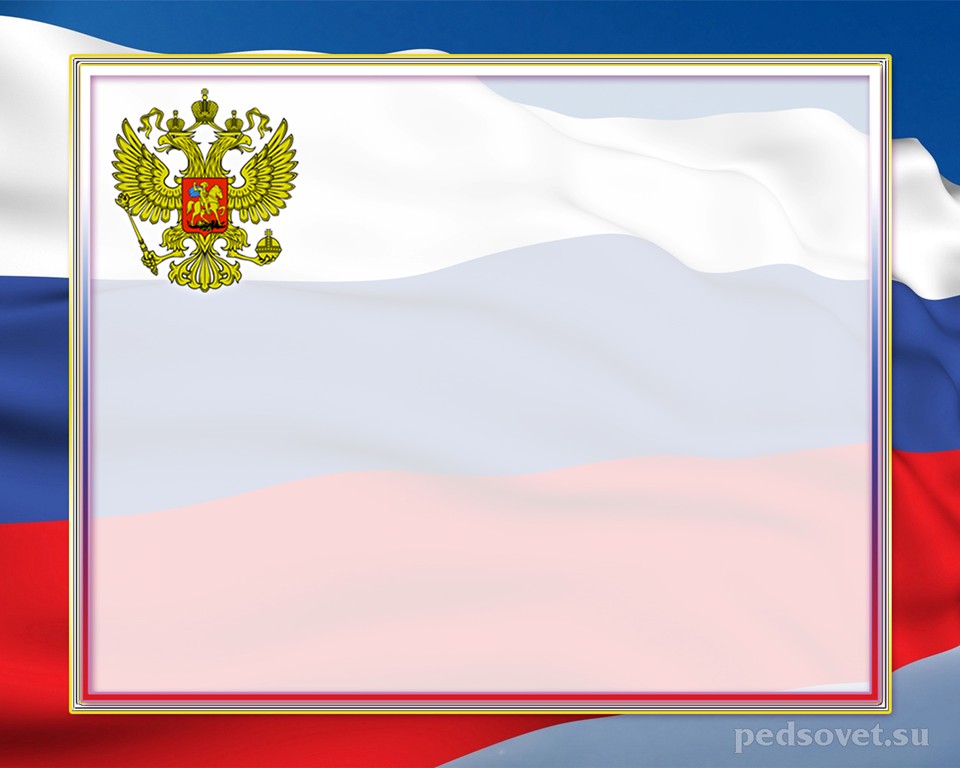 Преступление - это виновно совершенное общественно опасное деяние, запрещенное Уголовным Кодексом под угрозой наказания.
Виды преступлений
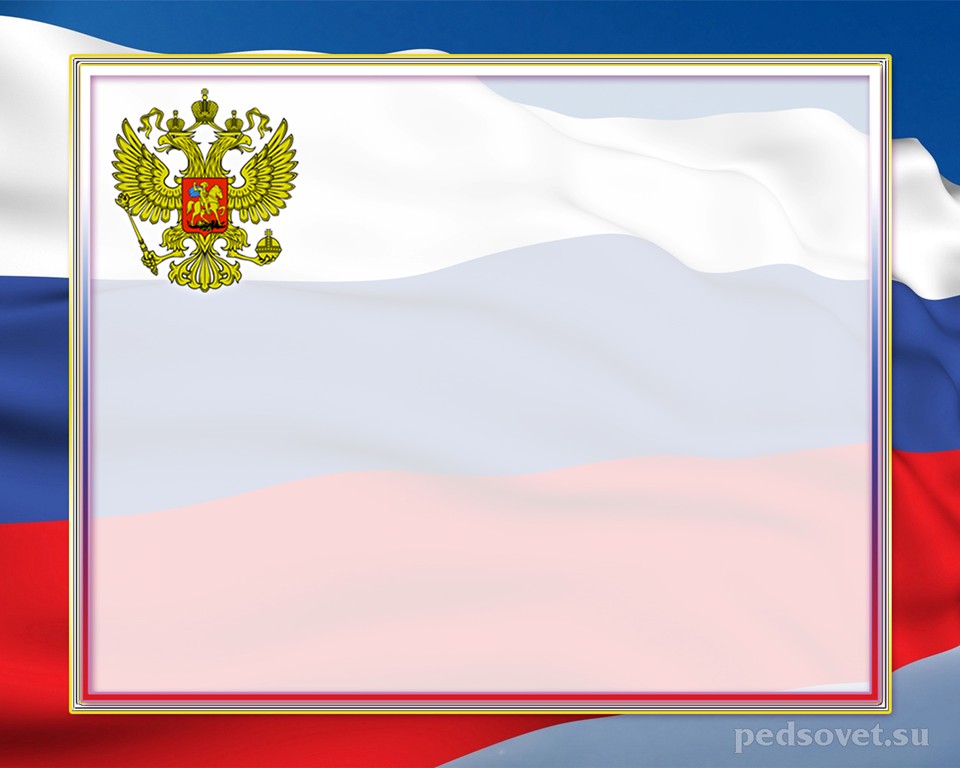 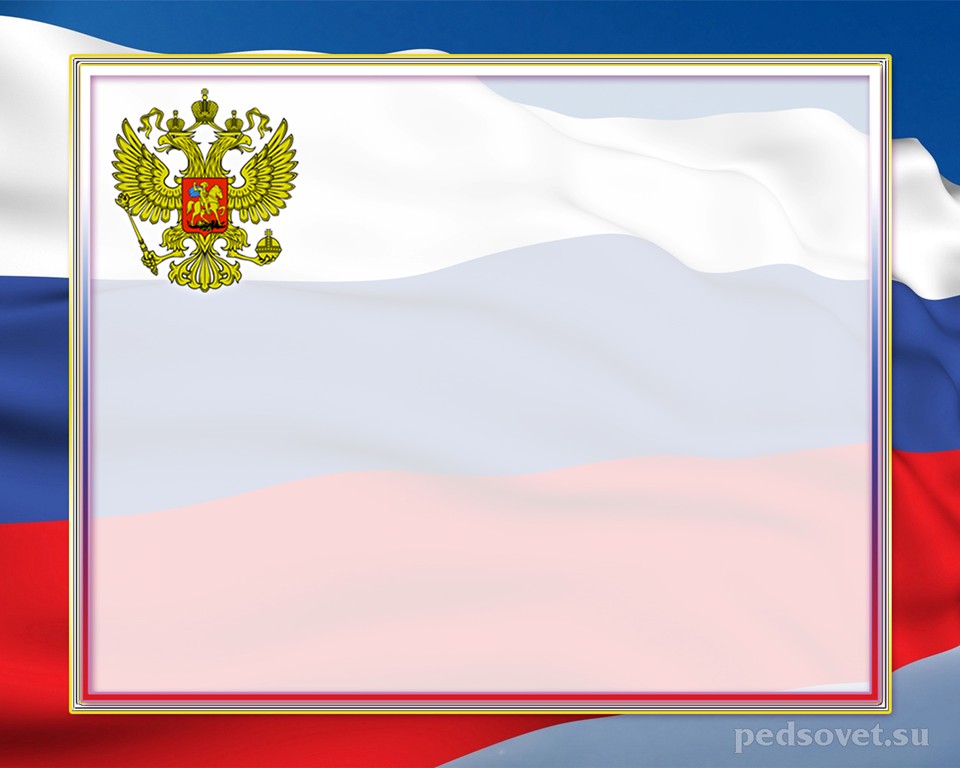 За преступлением следует наказание.
Гораций
Виды наказаний
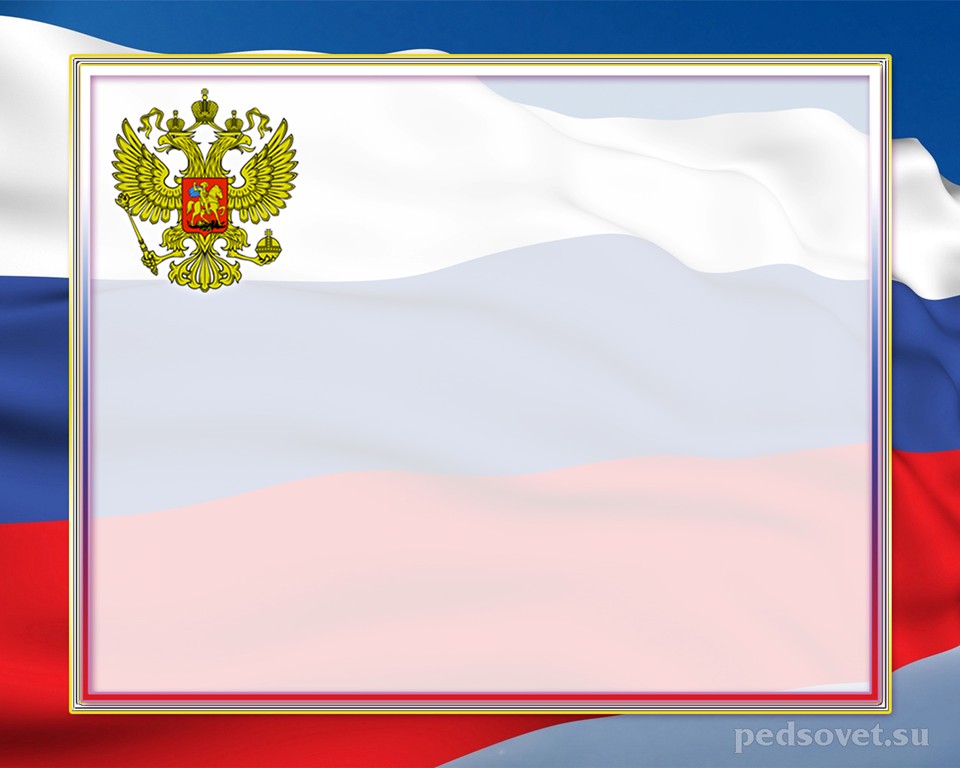 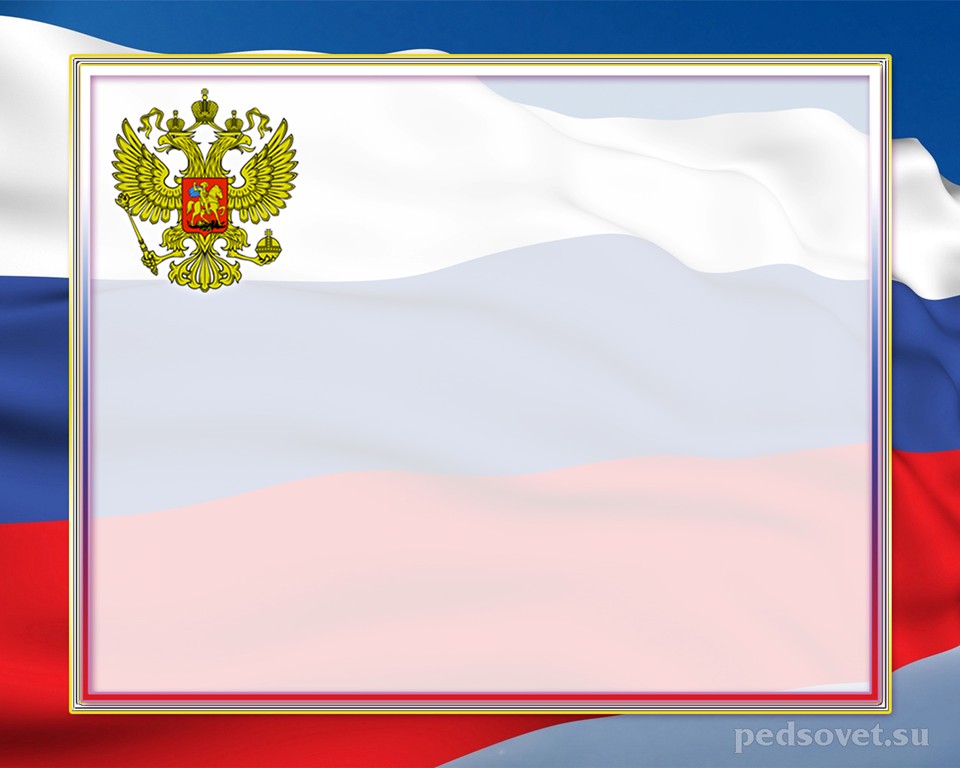 За преступлением следует наказание.
Гораций
Виды наказаний
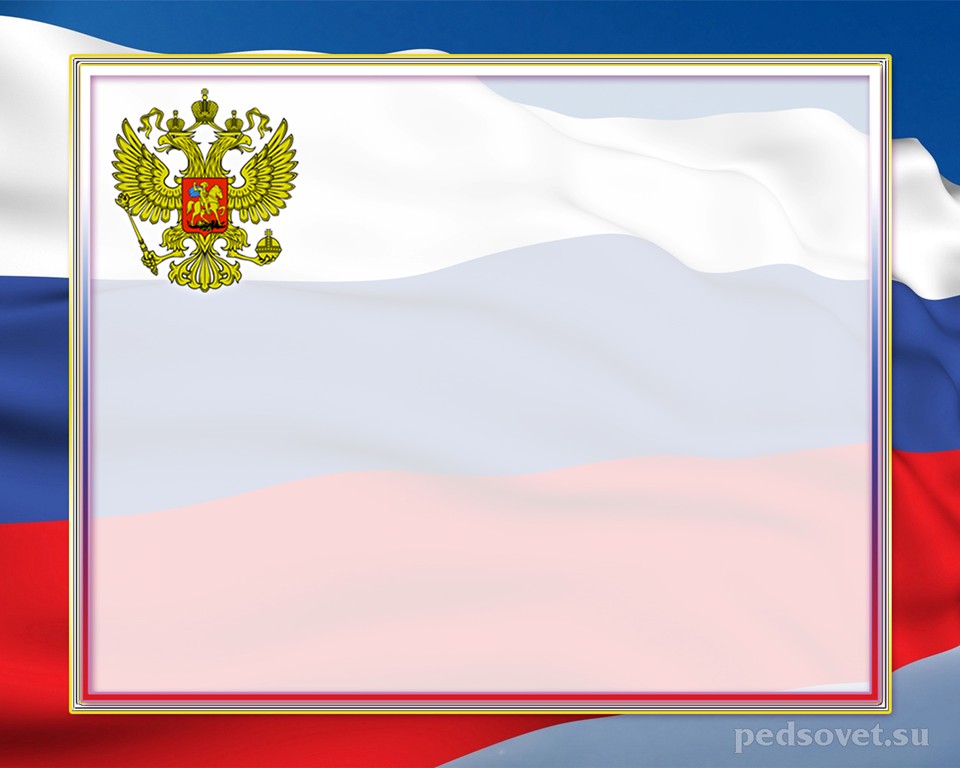 Административная ответственность наступает с 16 лет. 
Уголовная ответственность наступает с 14 лет за:
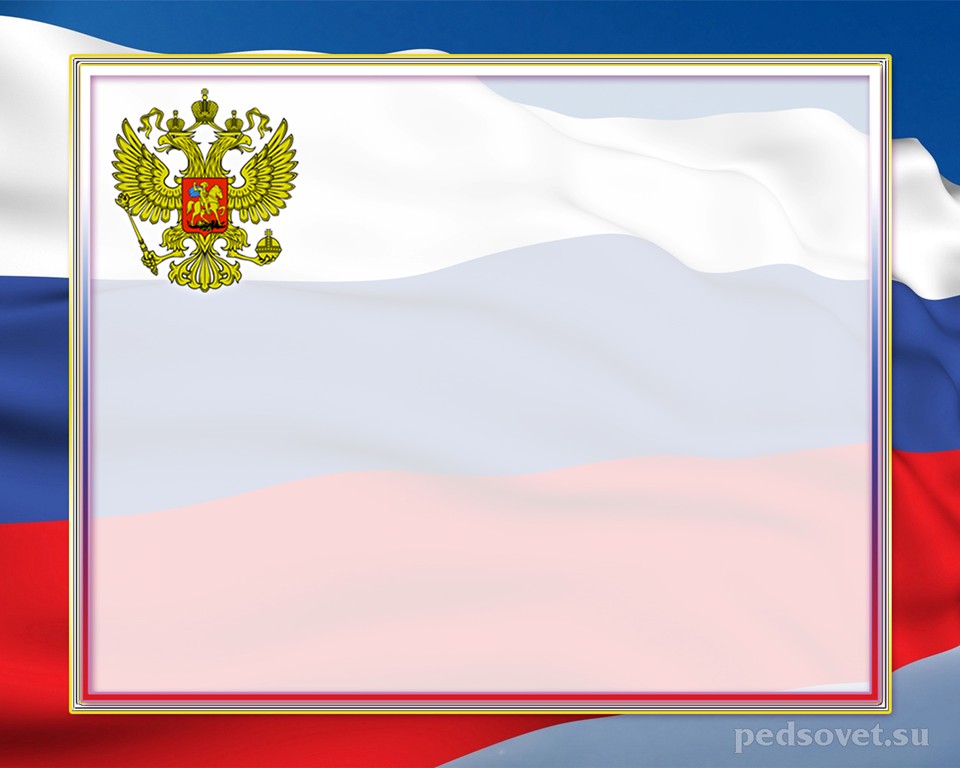 Блиц – вопросы:
Какие правонарушения  вы видите на картинках?
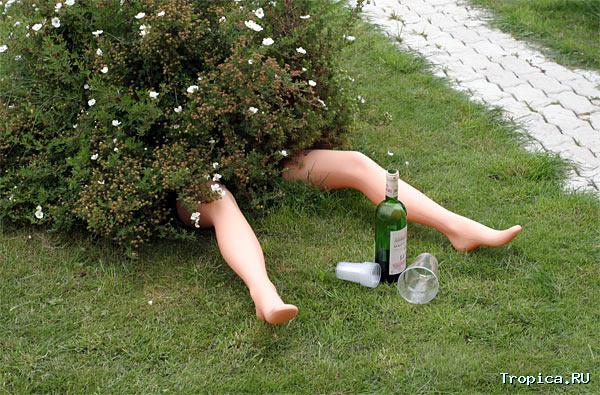 Статья 20.20. Потребление (распитие) алкогольной продукции в запрещенных местах либо потребление наркотических средств или психотропных веществ, новых потенциально опасных психоактивных веществ или одурманивающих веществ в общественных местах
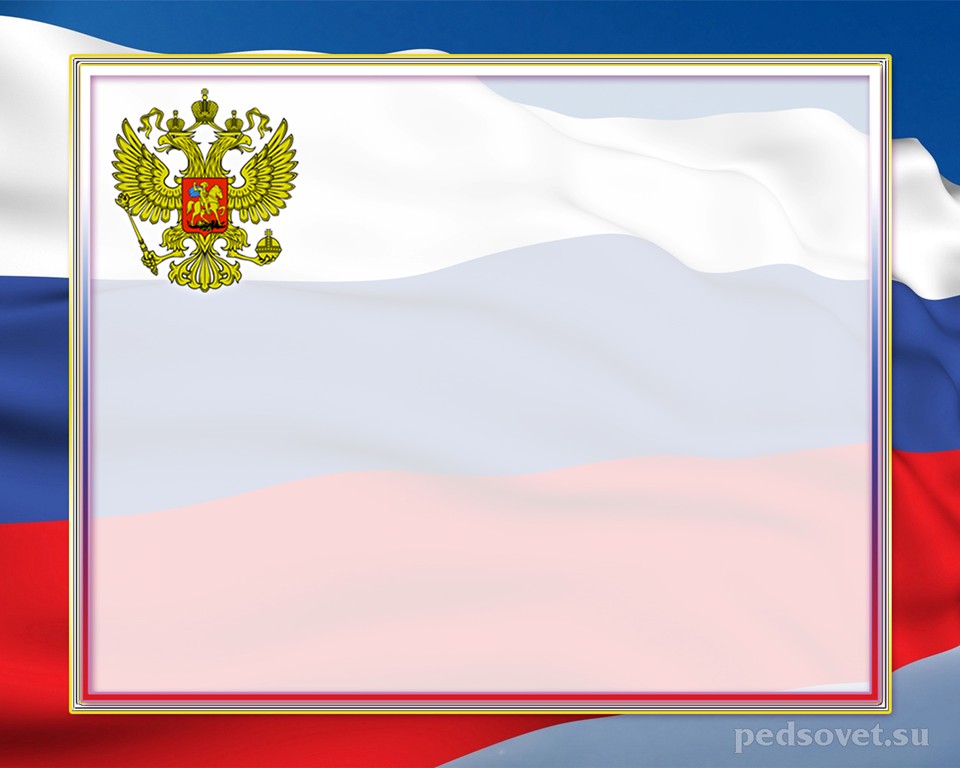 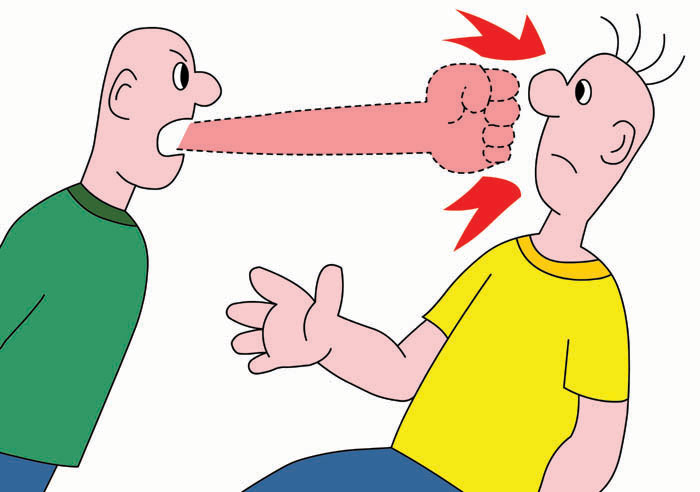 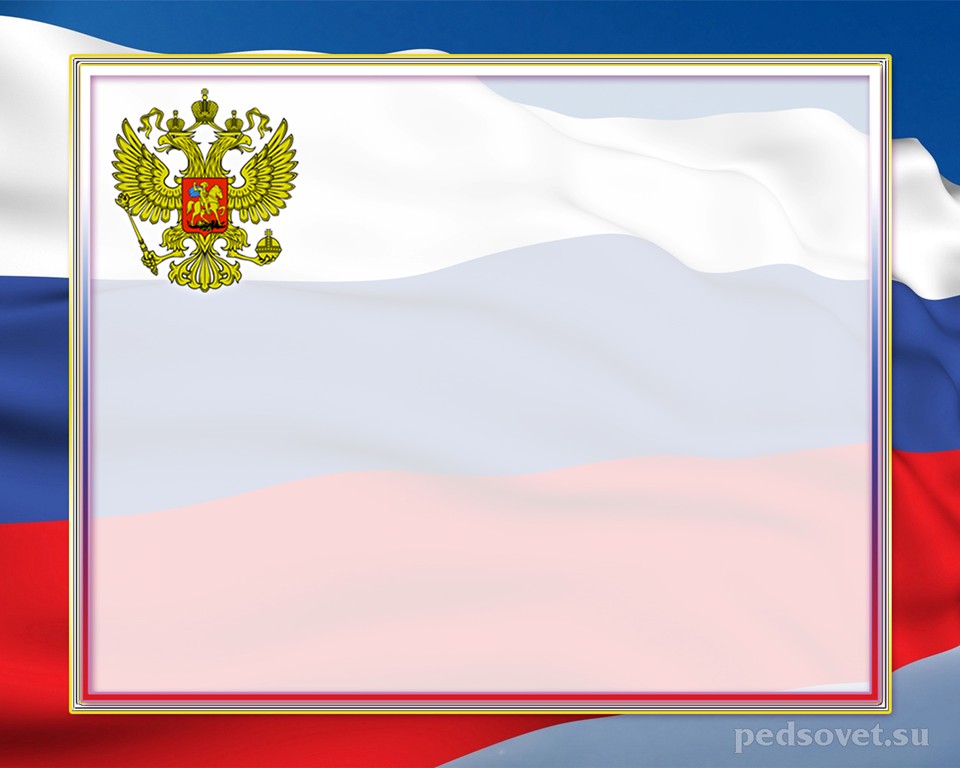 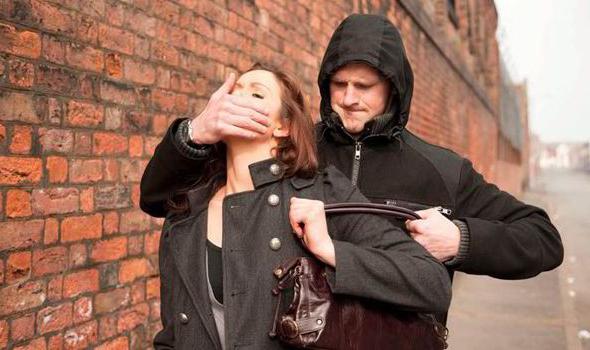 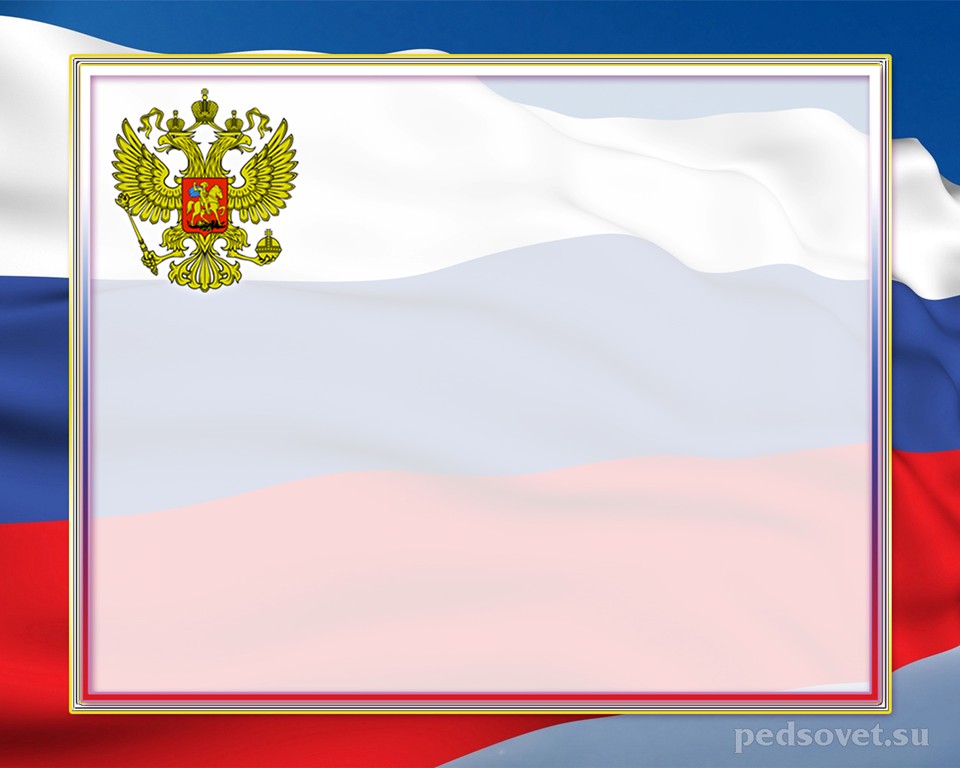 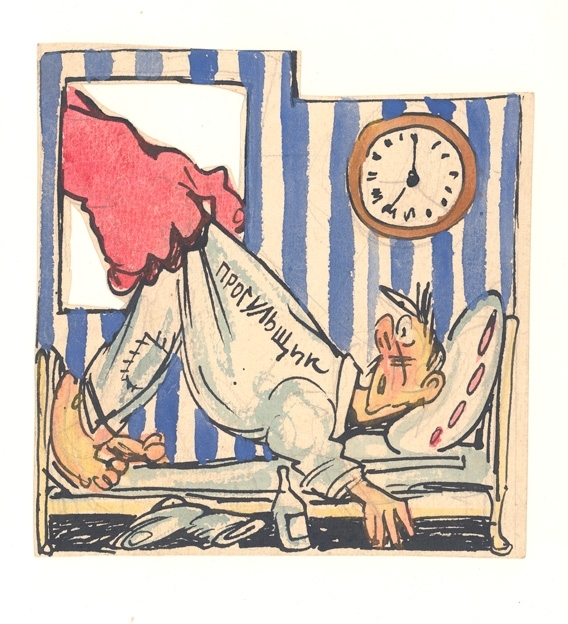 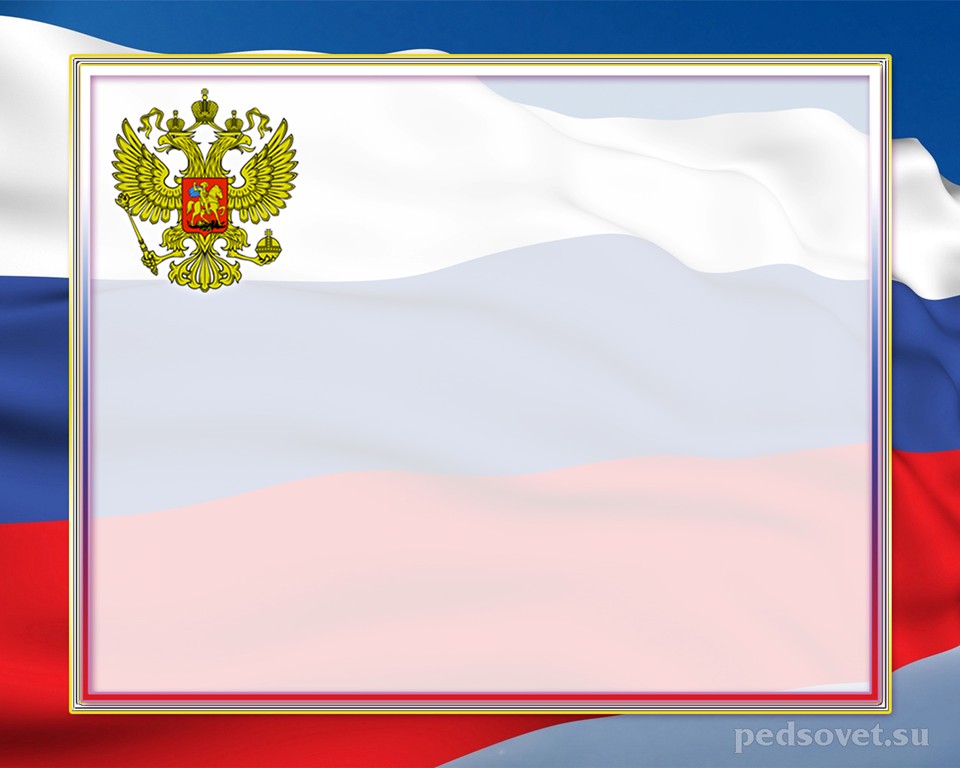 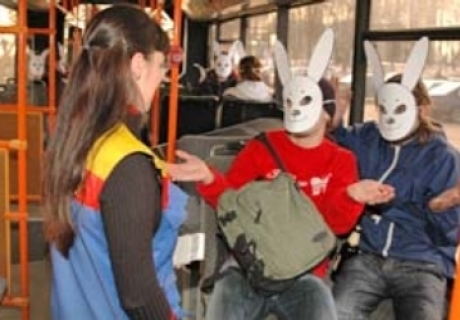 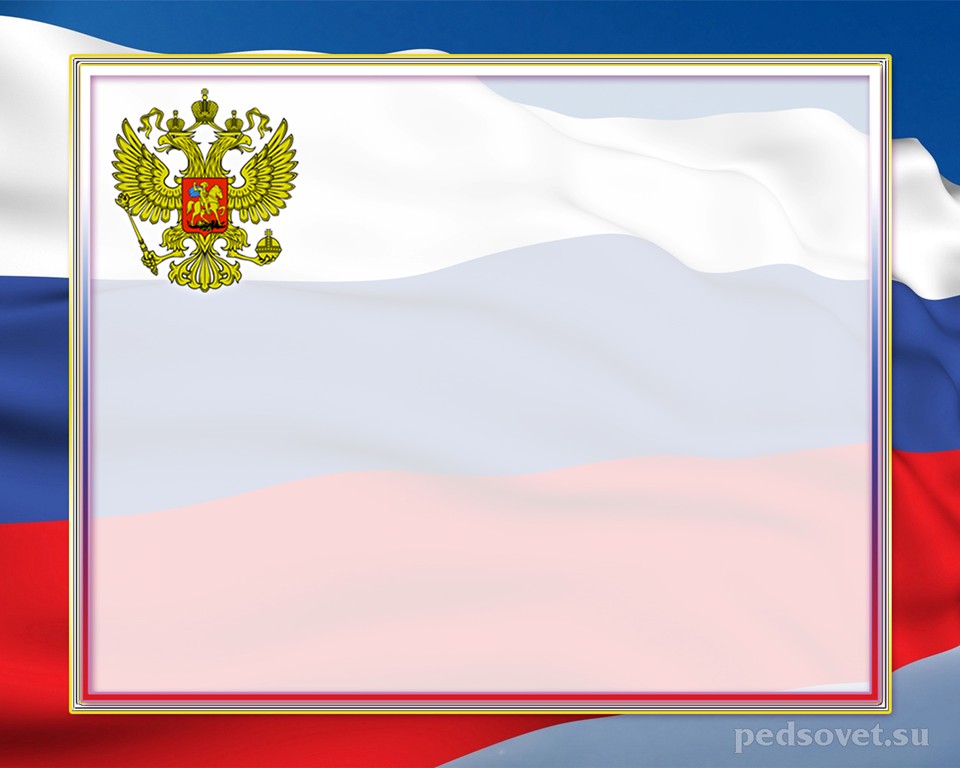 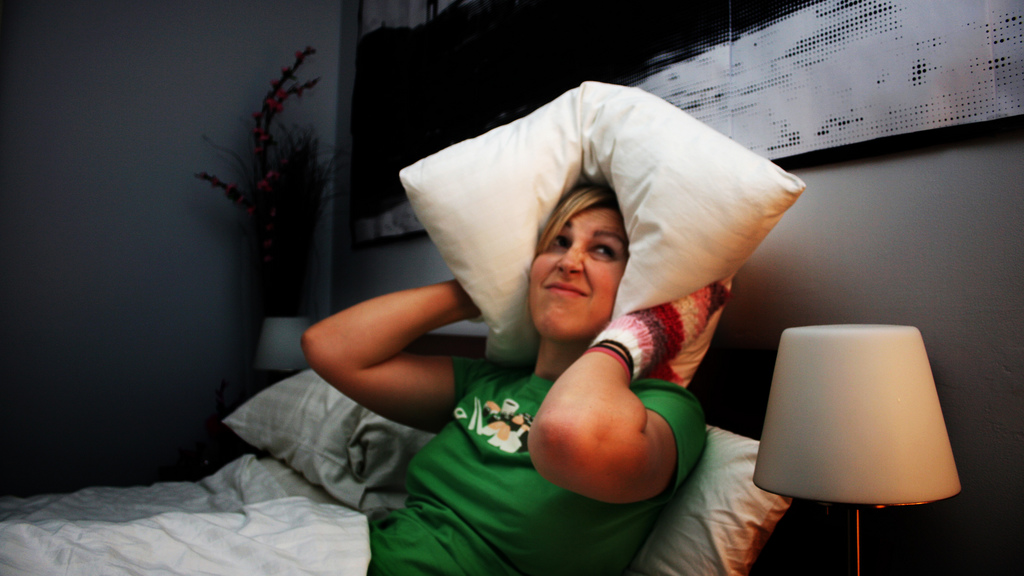 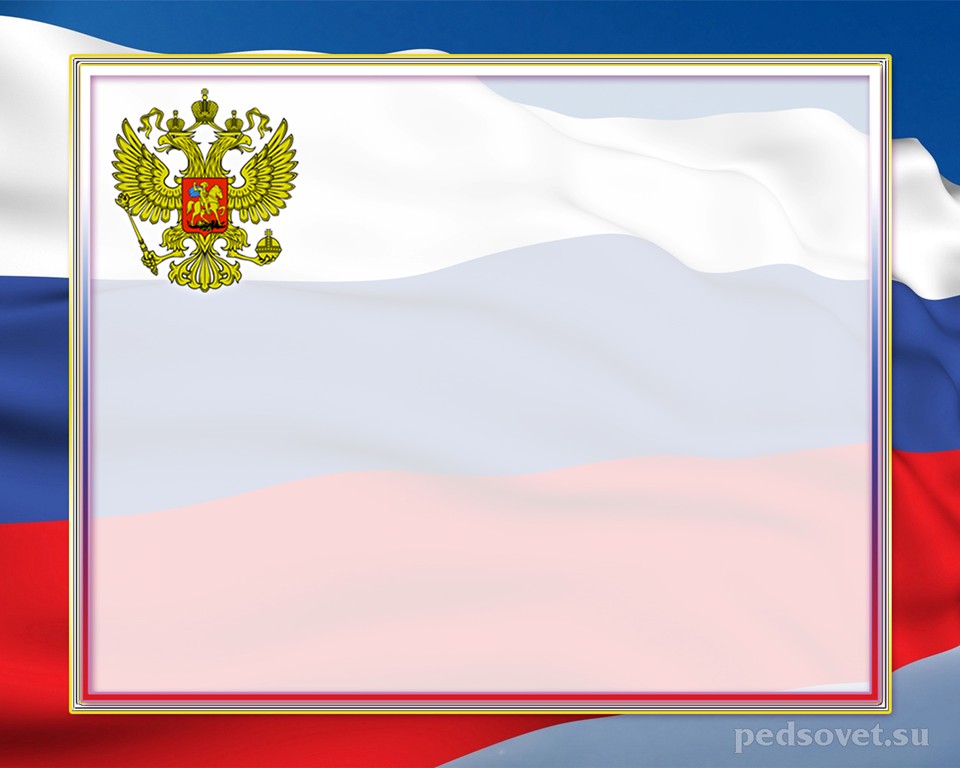 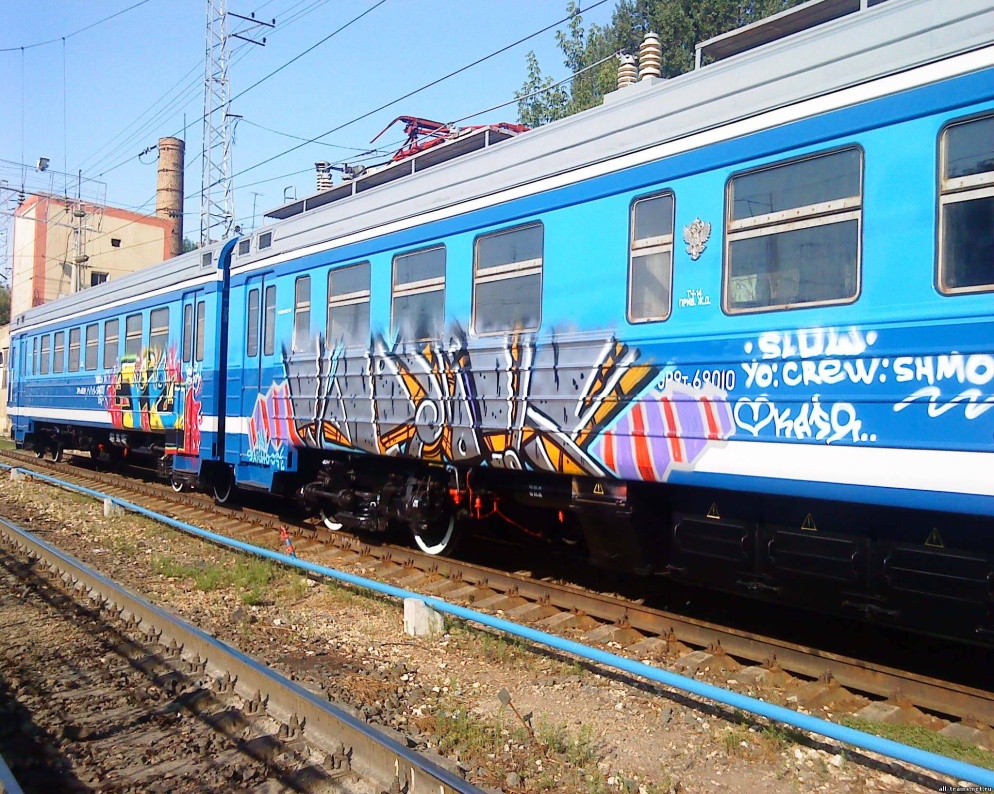 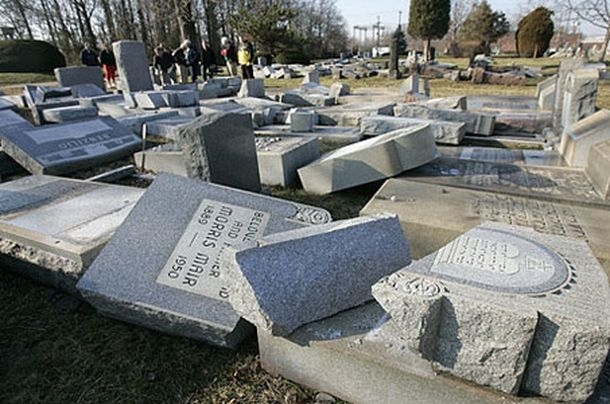 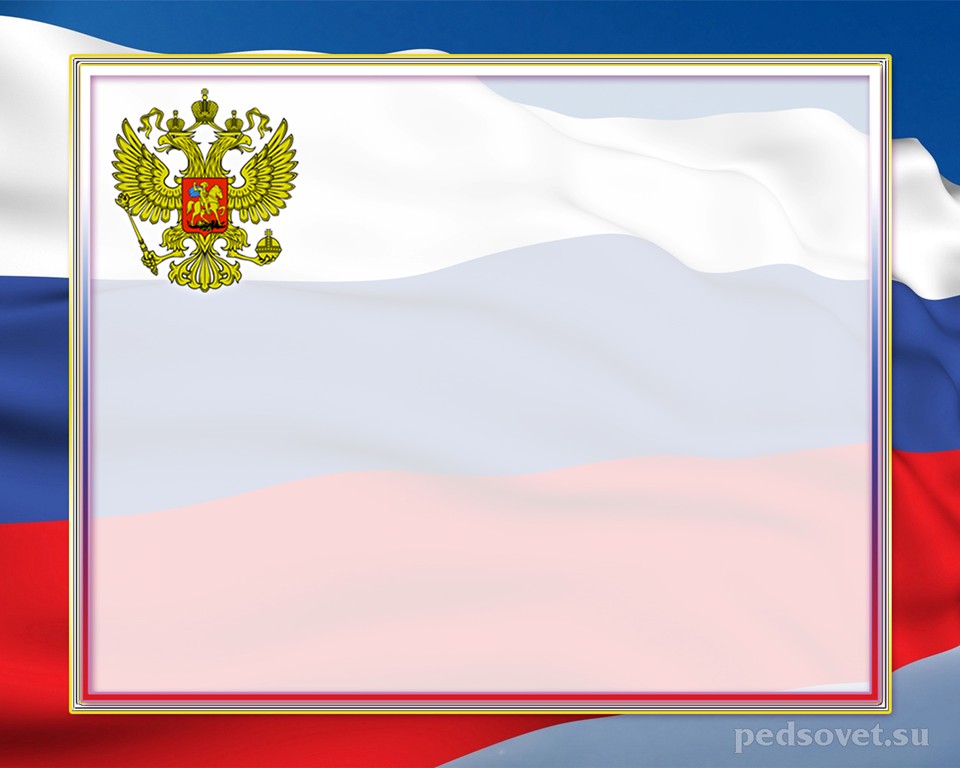 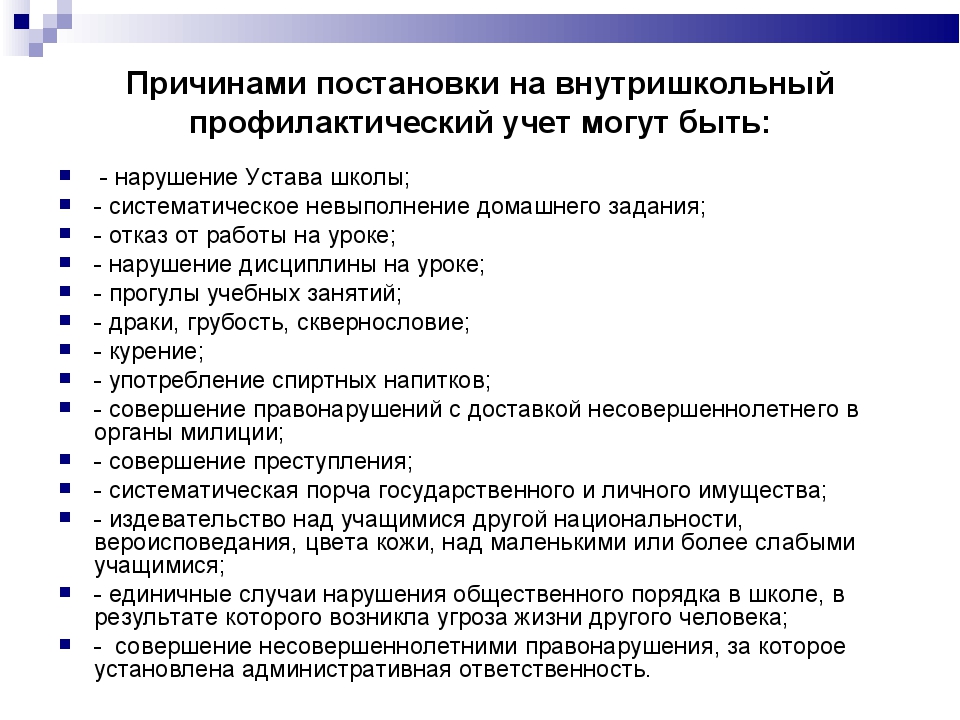 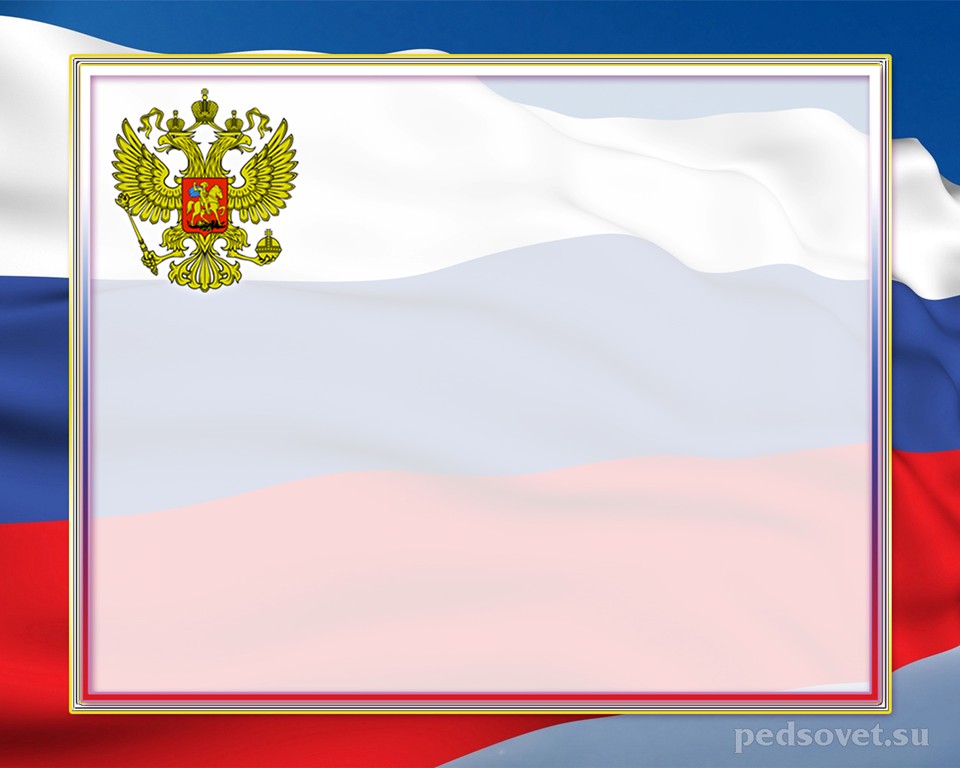 Спасибо за внимание!